Фигуры из песка
Выполняла: Ибрагимова Александра
Ученица 11 класса МКОУ СОШ п.Кобра
Руководитель: Рычкова Е.А.
Что такое песочная терапия?
Песочная терапия- это когда, создавая картины или целые миры на песочном поле ребенок или даже взрослый переносит свои мысли, чувства и переживания из бессознательного в реальную область бытия. Тем самым вскрываются внутренние конфликты и противоречия личности.
История происхождения
Техника эта появилась в середине 40-х годов прошлого века в Швейцарии и достаточно широко применяется по всему миру. Основательницей песочной терапия является Дора Калф, а идейным отцом считают Карла Юнга.
Десятка искуснейших скульпторов скрупулезно оттачивают каждую деталь своих творений из песка и воды, чтобы представить свои работы на выставке. Фигуры будут сохранены и дождутся лета, чтобы туристы, которые нахлынут сюда в курортный сезон, смогли полюбоваться ими.
Это первая в мире выставка песчаных фигур мирового масштаба.
Бесподобная работа Леонардо создана всего лишь из песка и воды.
Художник наносит последние штрихи, подправляя прическу девушки
Другая работа, которую я вам покажу, принадлежит рукам Микелы Чиаппини, которая избрала тему Юркского побережья. Вы увидите динозавра, который постепенно превращается в ископаемое.
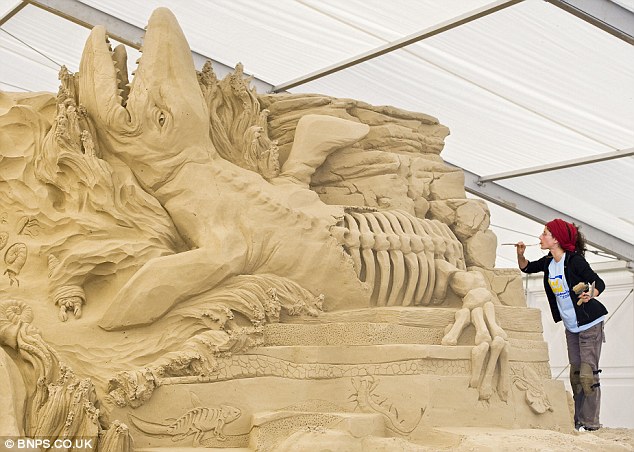 А это Балдрик Бакл вырезает лицо моряка при помощи специального металлического инструмента.
Создателям этих удивительных фигур и песка не удалось  обойтись всего лишь ведерком и совочком. Скульпторы по песку съехались со всего мира в Кавказ, Украину, Англию, чтобы представить свои потрясающие работы на конкурсе «Мир песка».
На пляжах, в парках и на площадях разных стран появляются объемные картины Африки, Египта, Древнего Рима, исторические, мифические и сказочные герои.
Доярка за работой, а котик в ожидании
Стегозавр
Картины на морскую тему
Конкурс  в    Петербурге
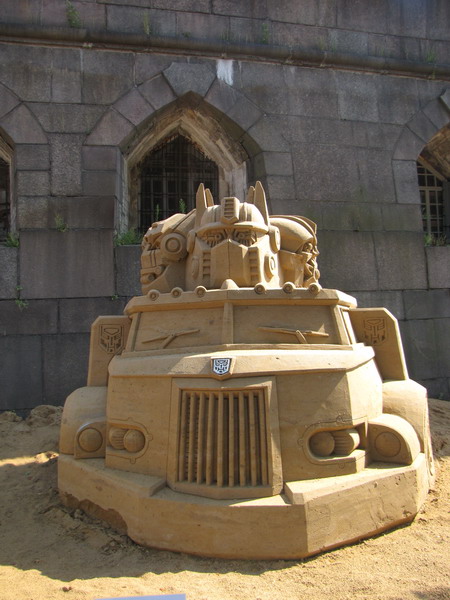 Спасибо за внимание